จังหวัดกำแพงเพชร ขอต้อนรับ
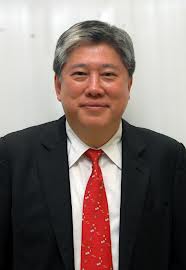 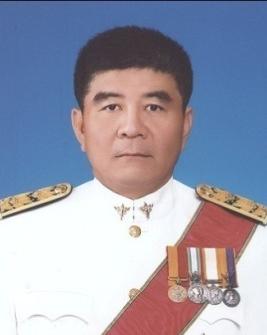 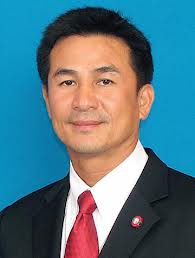 นายแพทย์ประดิษฐ  สินธวณรงค์
รัฐมนตรีว่าการกระทรวงสาธารณสุข
นายแพทย์ณรงค์ สหเมธาพัฒน์
ปลัดกระทรวงสาธารณสุข
นายแพทย์ชลน่าน  ศรีแก้ว
รัฐมนตรีช่วยว่าการกระทรวงสาธารณสุข
และคณะด้วยความยินดียิ่ง
10 มิถุนายน 2556
กรุพระเครื่อง เมืองคนแกร่ง ศิลาแลงใหญ่
กล้วยไข่หวาน น้ำมันลานกระบือ 
เลื่องลือมรดกโลก
ประชาชนกำแพงเพชรมีสุขภาพดี 
โดยการมีส่วนร่วมของทุกภาคส่วน 
ภายใต้การพัฒนาระบบสุขภาพอย่างมีมาตรฐาน
เครือข่ายบริการสาธารณสุขที่ 3 , Pop=3M
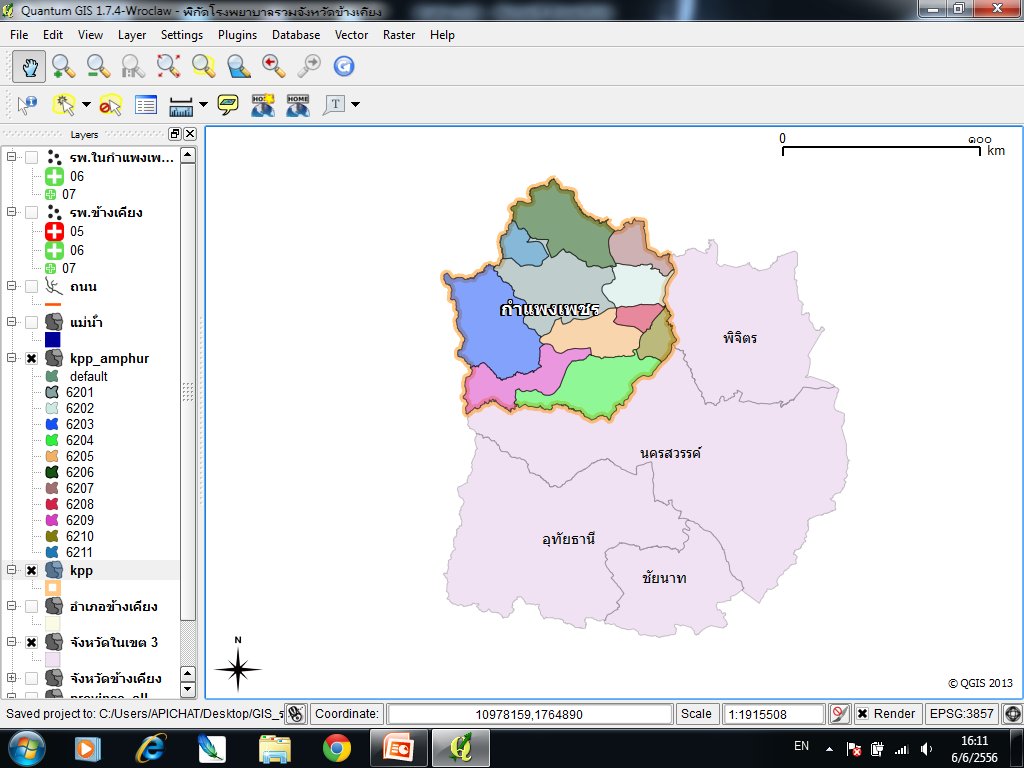 ประชากร 726,846 คน
(ศัลยกรรม / จิตเวช)
ประชากร 552,685 คน
(สูตินรีเวชกรรม / ทันตฯ)
อัตราเหมาจ่ายรายหัว
หักเงินเดือนเหลือ 
1496.04 บาท/Pop UC
ประชากร 1,069,449 คน
(อายุรกรรม / NCD)
ระดับ 1 : อุบัติเหตุ 
ระดับ 2 : มะเร็ง, ทารก, หัวใจ, ไต
Excellent Center
ประชากร 327,959 คน
(กุมารเวชกรรม /ปฐม+ทุติ+ตติ+องค์รวม)
ประชากร 333,256 คน
(ออโธปิดิกส์ / ตา)
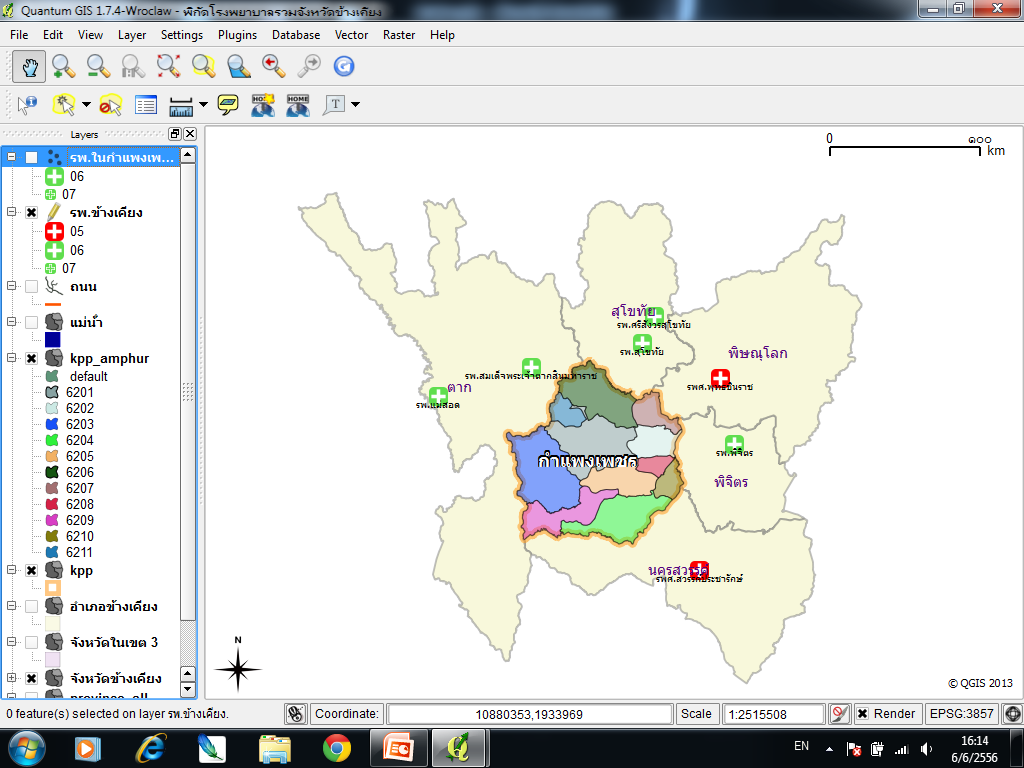 การแบ่งเขตปกครอง
  11 อำเภอ
  78 ตำบล
  956  หมู่บ้าน/ 27 ชุมชนเมือง
  24  เทศบาล(3ทม./21 ทต.)
  65  อบต. / 1 อบจ.
GPP อันดับ 2 ของเหนือ(ปี 53)
    ภาคเกษตร  16%     อุตสาหกรรม  30% 
    เหมืองแร่  20%
    การท่องเที่ยว  11.7%
109
ประชากร 714,779  คน( 1% ของ POP ประเทศ )บ้าน  242,029 หลังคาเรือน
เฉลี่ยต่อหลัง  3  คน
ประชากรสูงอายุ  17%
117
8,600 ตร.กม.5.3 ล้านไร่(1.7% ของประเทศ)
   เกษตร       60 %
   ป่าไม้         20 %
   ที่อยู่อาศัย   20 %
ทิศทางและความท้าทาย
E0      80 ปี
HALE  72 ปี
Burden of disease
NCD
อัตราต่อแสนประชากร
DALY
BRFSS
Premature of Death 25% ปี 2568
การจัดสรรเงินเหมาจ่ายรายหัวให้ CUP (IP,OP,PP) ปี 2551-2556
AFTER
ล้านบาท
PP
Long Term Care
BEFORE
OP Visit ภาพรวมจังหวัด
Operating Activity : Workload
NCD
20-25%
IP Visit  ภาพรวมจังหวัด
Operating Activity : Workload
NCD
20-25%
50% Admit รพ.กำแพงเพชร
1/3 Refer จากโรงพยาบาลชุมชน
Acute Appendicitis
Labour Pain
UGIH
BUSINESS & SERVICE PLAN 56-60
โรคระบบไหลเวียนเลือด
โรคมะเร็ง
โรคความดันโลหิตสูง
อุบัติเหตุ
โรคหลอดเลือดและสมอง
โรคปอดอักเสบ 
7   โรคติดเชื้อในกระแสโลหิต
8.  CKD   
9.  โรคเบาหวาน  
10. Success suicide  
11. COPD  
12. โรคเอดส์ 
13. แม่ตาย และลูกตาย
14. ฟันผุในเด็กเล็ก  62%
15. EID, RID
หัวใจและหลอดเลือด
มะเร็ง
NCD
ตา ไต
อุบัติเหตุ
จิตเวช
ทารกแรกเกิด
ทันตกรรม
5 สาขา
ปฐมภูมิ+ทุติยภูมิ+ตติยภูมิ+องค์รวม
IP+OP+PP
Share Resource
HR, Finance,
Investment
Hardware
Software
Peopleware
Dataware
Managementware
Networkware
1O Care   DHS 
อำเภอ,ตำบล,หมู่บ้านจัดการสุขภาพ
ศูนย์เด็กเล็ก,โรงเรียน,ตลาด
To be number 1 ระดับเงิน
Cloud
 system
POP 
720,000
CommunityApproach
HW,SW
PW,DW
43File
HE
EH
2O Care Screening Program
DM,HT 76%  Depress 50.37%
CA cx 65% , CA breast 90%
 Pre-DM, Pre-HT, ANC, WCC
Stroke Fast tract
STEMI  fast tract 50%
Trauma fast tract 55%,68%
+
กลุ่มดี
กลุ่มเสี่ยง600,000
Matrix
Record
Report
Age group
Approach
Surveillance
Performance
Financial
8 กรม
พหุภาคี
+
3O Care  NCD Clinic
Modi-CKD Clinic,คลินิกจิตเวช
Community / Home Ward
อบรม Caregiver , Re-Admit
Re-Visit,Unit Cost, HbA1c 60%
MIS
28KPI
Survey
นิเทศ
LCT
Approach
กลุ่มป่วย120,000
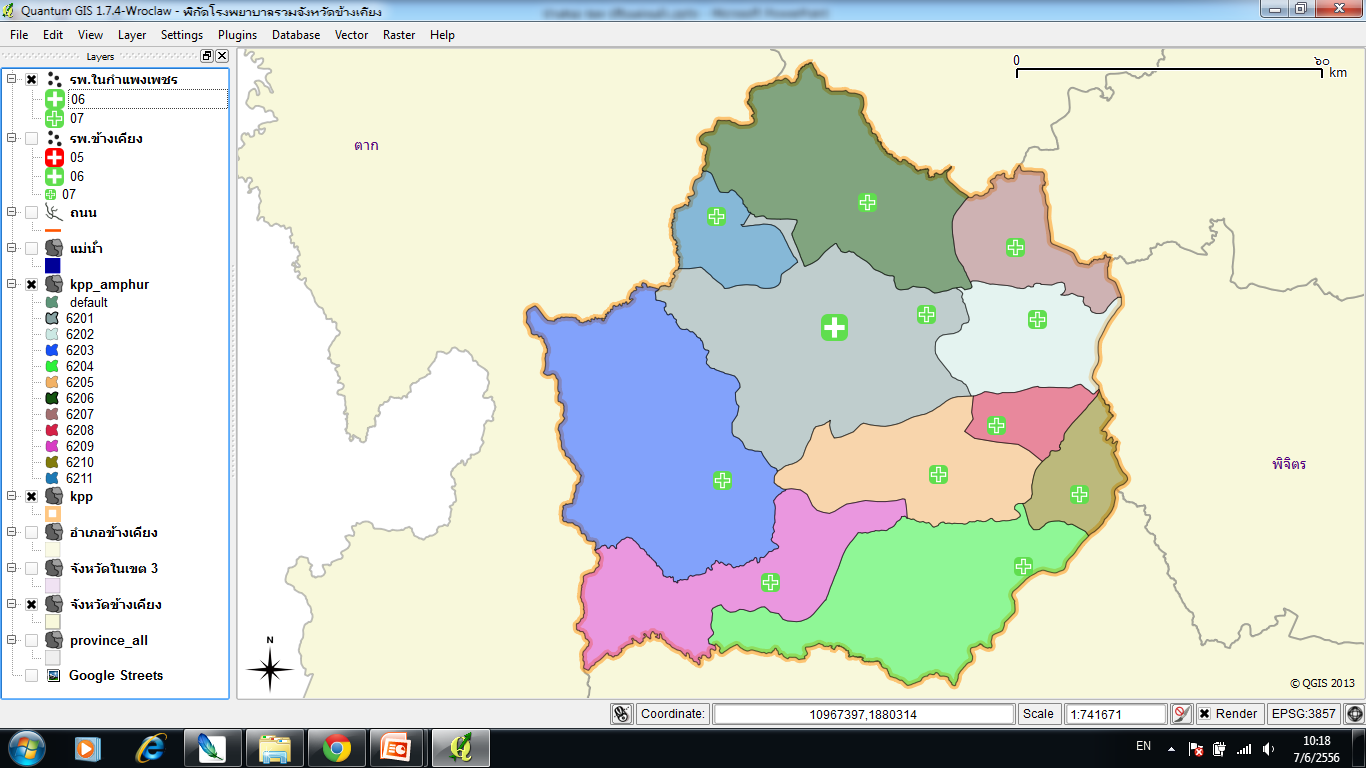 BUSINESS PLAN
410+156 เตียง
60+30 เตียง
60+30 เตียง
60 เตียง
30 เตียง
30 เตียง
60 เตียง
30 เตียง
30 เตียง
30 เตียง
10 เตียง
Ext OPD
HA
HA
HA
HA
HA
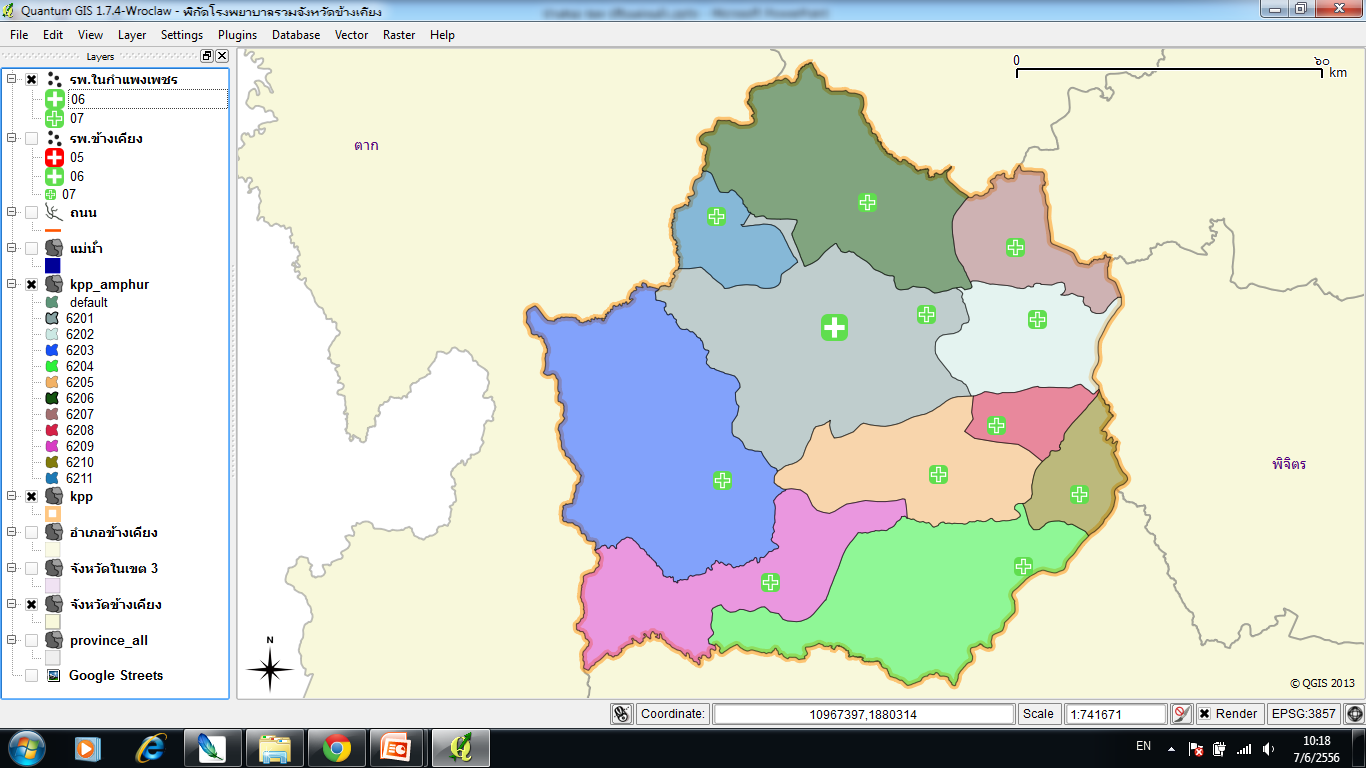 SERVICE  PLAN
รพ.พรานกระต่าย
F2
รพ.โกสัมพีนคร
รพ.ลานกระบือ
F2
1.47 เตียงต่อ 1,000
(2.5 ต่อ 1,000)
รพ.ทุ่งโพธิ์ทะเล
F3
S
F2
รพ.ไทรงาม
รพ.กำแพงเพชร
รพ.ทรายทองวัฒนา
Financial status 0-1
LC รวม  47-61%
(Mean = 54%)
F2
รพ.คลองลาน
รพ.บึงสามัคคี
F1
F2
รพ.คลองขลุง
F2
รพ.ปางศิลาทอง
M2
รพ.ขาณุวรลักษบุรี
F2
แพทย์  1 : 6,680
(ประเทศ 1: 4,921)
OP Visit อำเภอขาณุวรลักษบุรี
Operating Activity : Workload
ใกล้บ้านใกล้ใจ
POPULATION = 720,000 , 3M
(ผู้ป่วยเรื้อรัง  120,000 คน)
DHS
CUP 
DHTPS
PCA
HA
PMQA
พบส.
Participative
GG
PCU(เดี่ยว 20,เครือข่าย 42) ½ hr
40%   อสม ~12,000 คน    20:80
NPM
SCU(F₃,F₂,F₁,M₂) 1 hr
PHTPS
PMQA
TCU(S) 1½ hr
HHHCDS
B>A
STCU(A₂,A₁) 2 hr
Excellent center
RHTPS
AHO
AHO
PHO
RHO
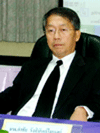 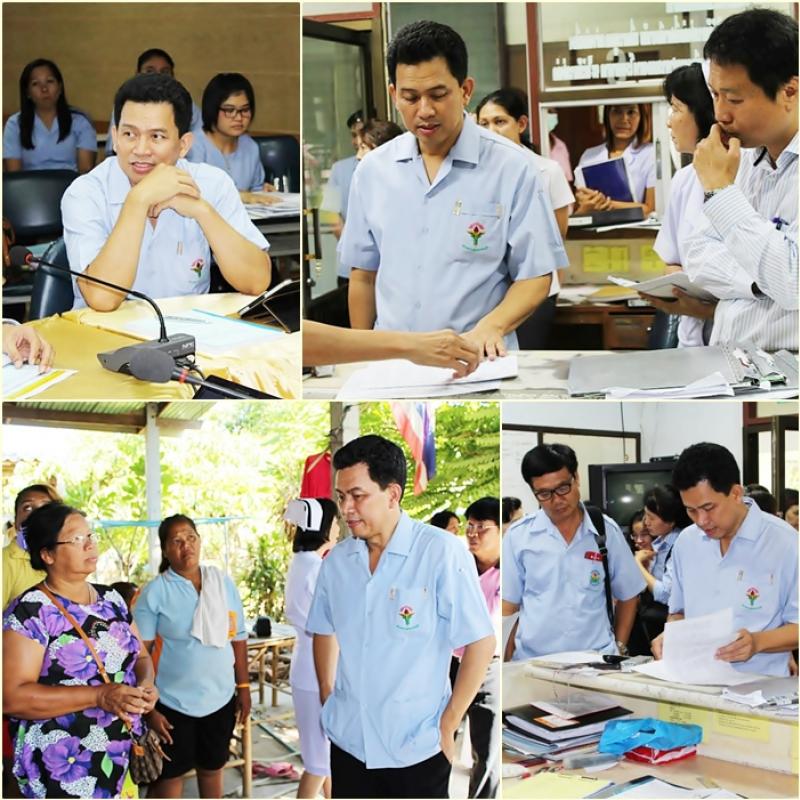 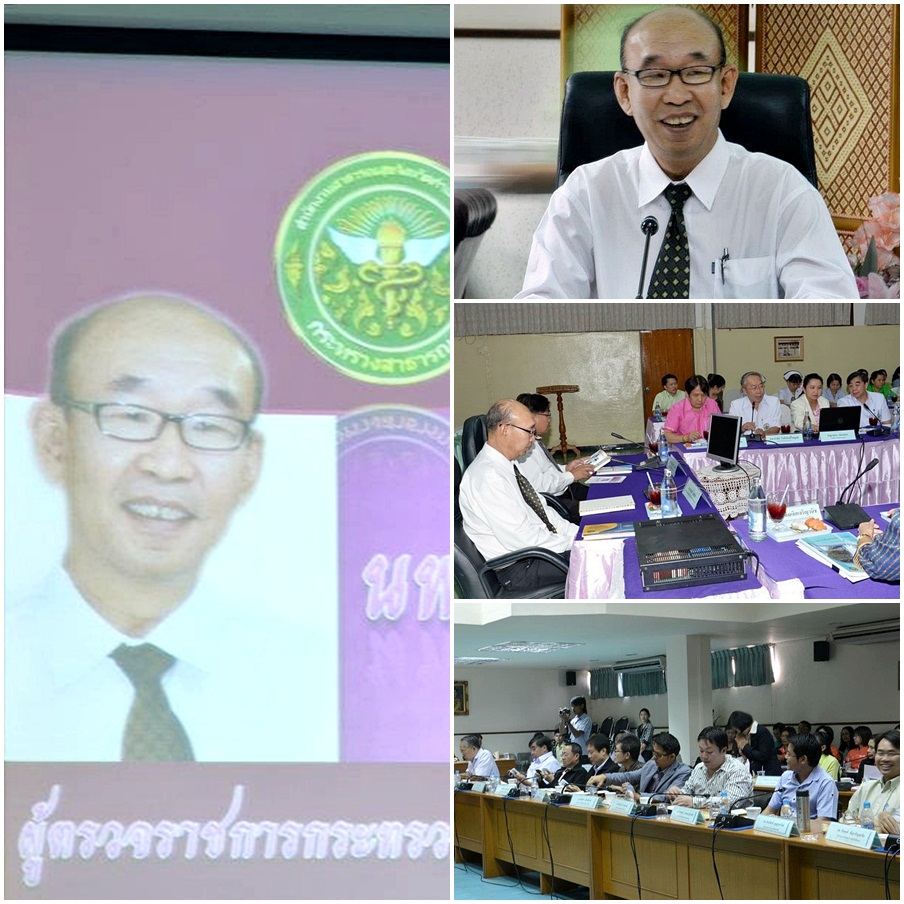 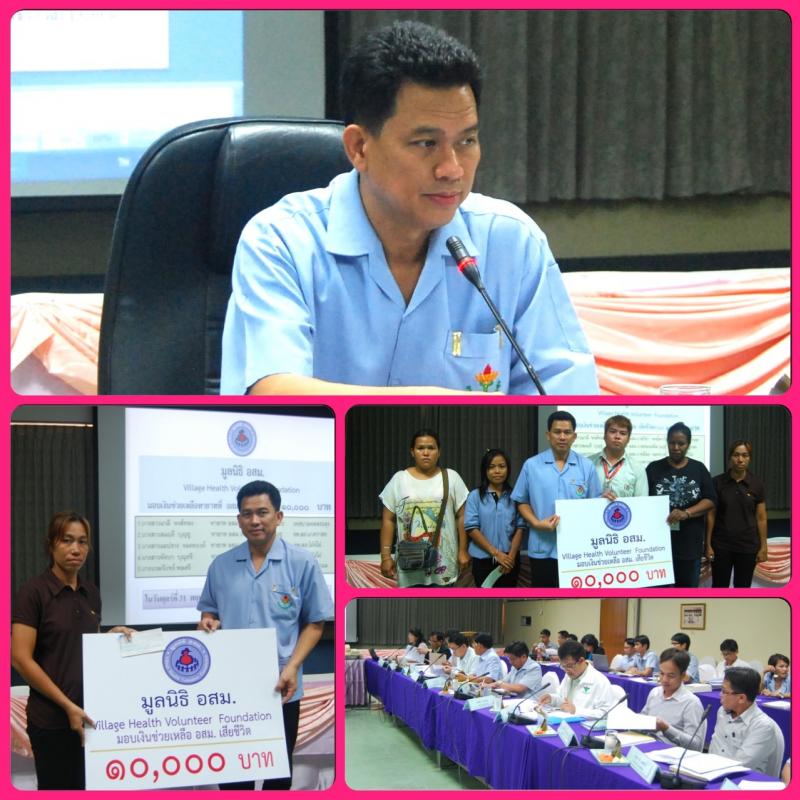 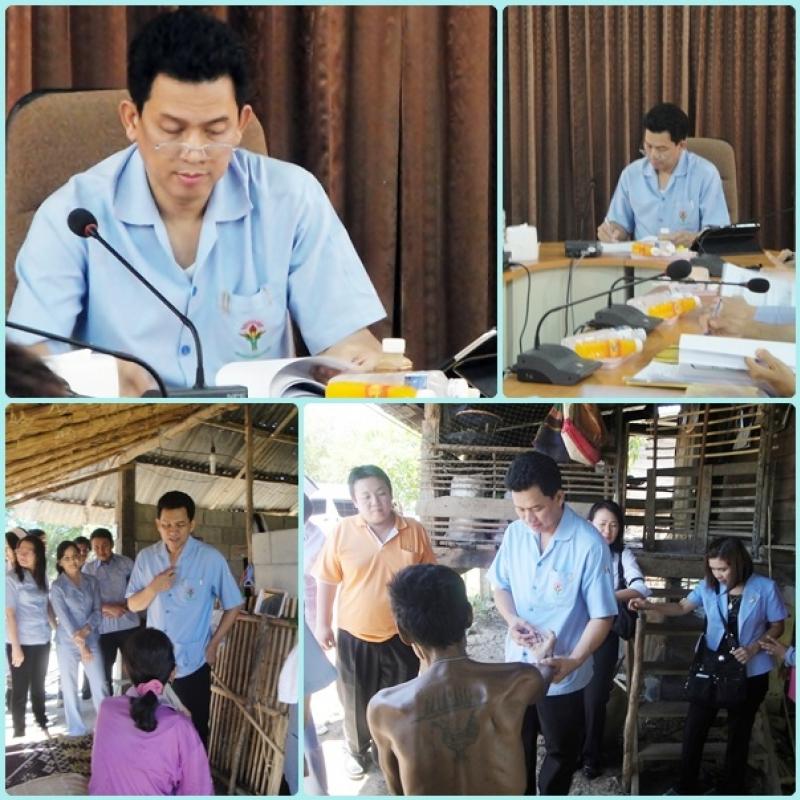